Conclusion of Outward
October 20, 2019
FOUNDATIONS
Richard Brown
1
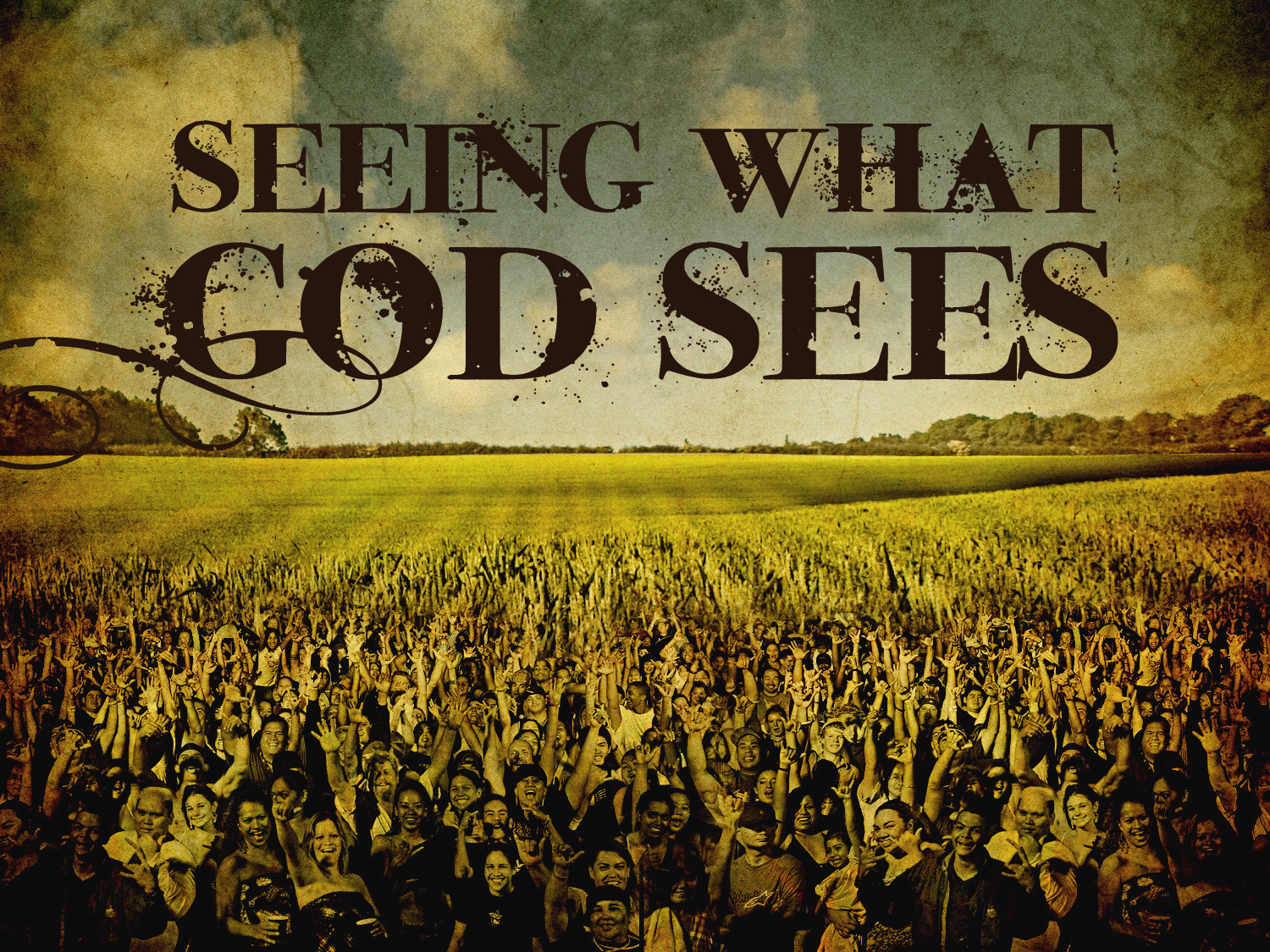 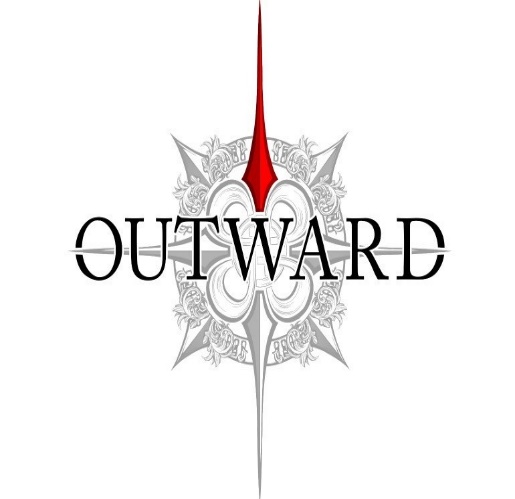 July 28, 2019
In This Fallen World
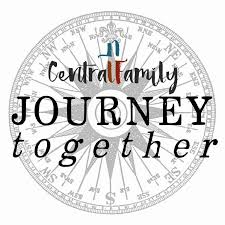 2
Theme text for Outward
Matthew 9:36
Seeing what Jesus sees
3
Finding/Affirming My Place in God’s Story
Seeking to form  sustainable like interest ministry groups
Opportunity Sunday
Sept. 8
Seeing opportunities/avenues to 
  Engage with the Gospel
Opportunity Sunday
Oct. 13
Seeing opportunities “as we go” to engage in love
Helping the poor
   Lifting up the persecuted at home
   Generously extending hospitality
No one can do everything.  
Seek,  to find/affirm you place.  
The direction of the Spirit may change your focus over time.
4
Let Me Be Clear As We Go Into This Topic
5
Jude 1:22-23 (NIV) 

Takes Compassion and Courage to Engage and Rescue
6
Master’s Calling --The fields are white unto harvest

As a shepherd, I am feel compelled to echo this
7
Why did we go to the Five-Points low rent area?
8
Matthew 5:13-16 (NIV)
13  "You are the salt of the earth
14  "You are the light of the world. A city on a hill cannot be hidden. 15
9
Salt has to leave the saltshaker to be useful

But if the salt loses its saltiness . . . .

. . . no longer good for anything, except to be thrown out and trampled by men.
10
Focus
Devil.  
Jesus
How many outcomes did he see?
11
Brothers  and Sisters --

We Are In A War of Cosmic Proportions

We are called to engage
12